Atlas Updates Guide
The following presentation will provide before and after images to show how different aspects of the Atlas Find a Class tool will be updated beginning January 22, 2025.
Map Changes
2
Instead of pins being loaded onto the map as the student scrolls through class listings, the pins will continuously load until all locations within the searched location are populated
A “Loading Class Locations” message will appear on the map until all locations are loaded.
After
Before
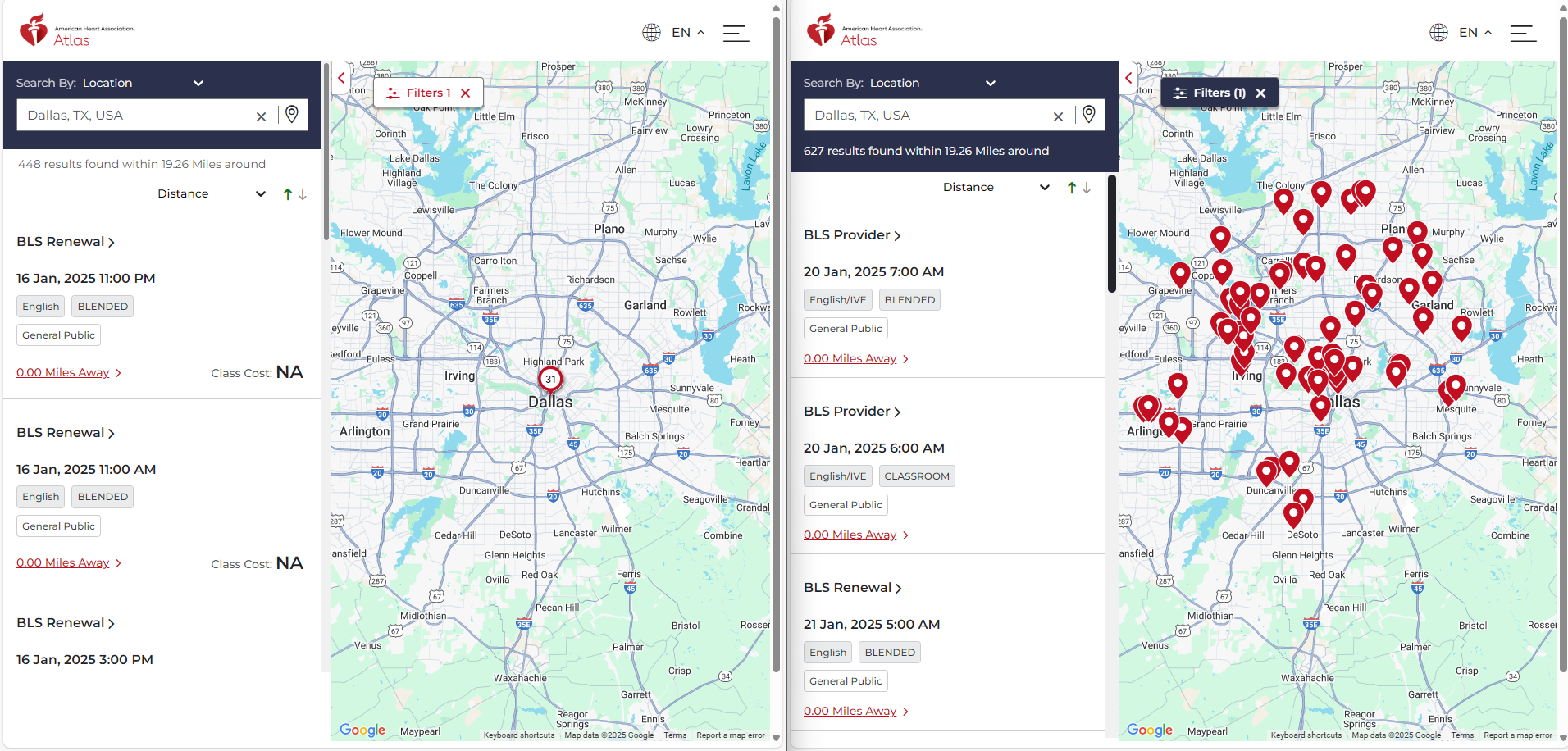 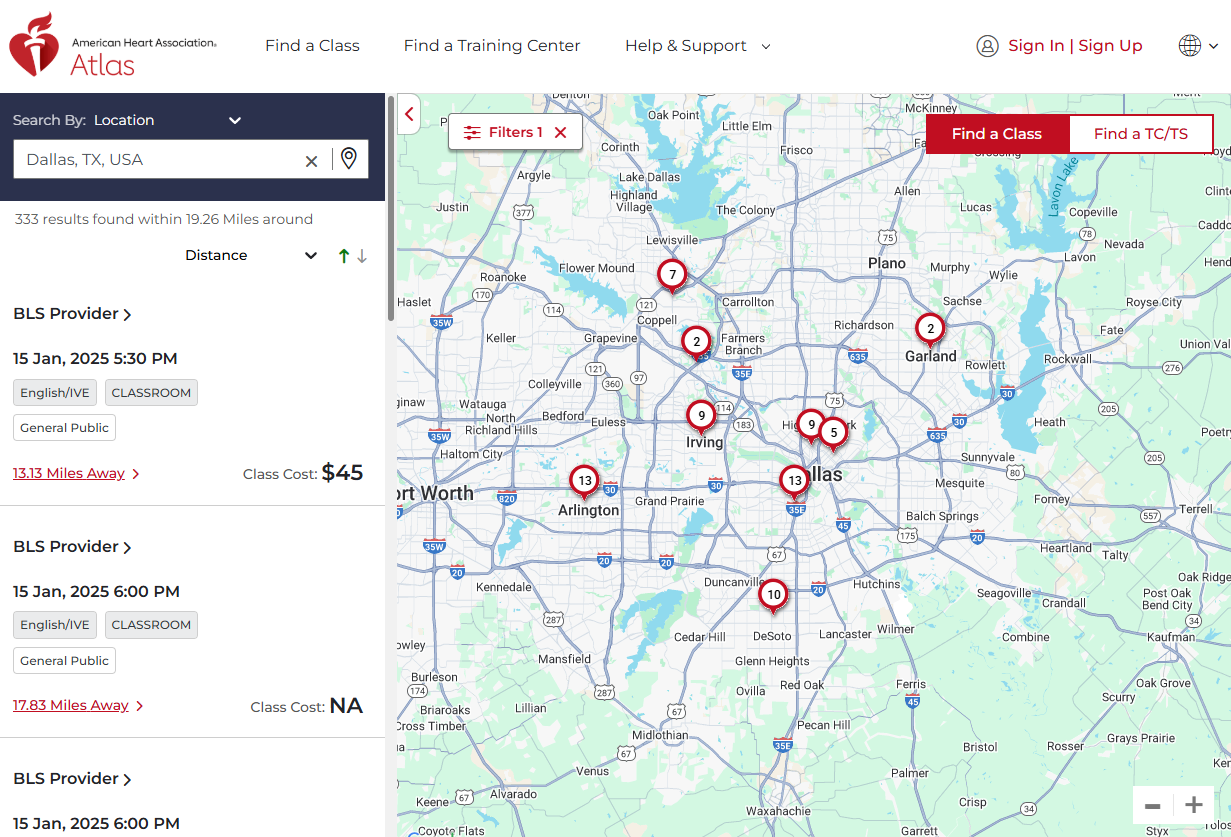 3
The map marker/pin style has been updated-no longer showing the number of classes at the location. When you hover over the pin a pop-up window will appear with more information about that location.
Before
After
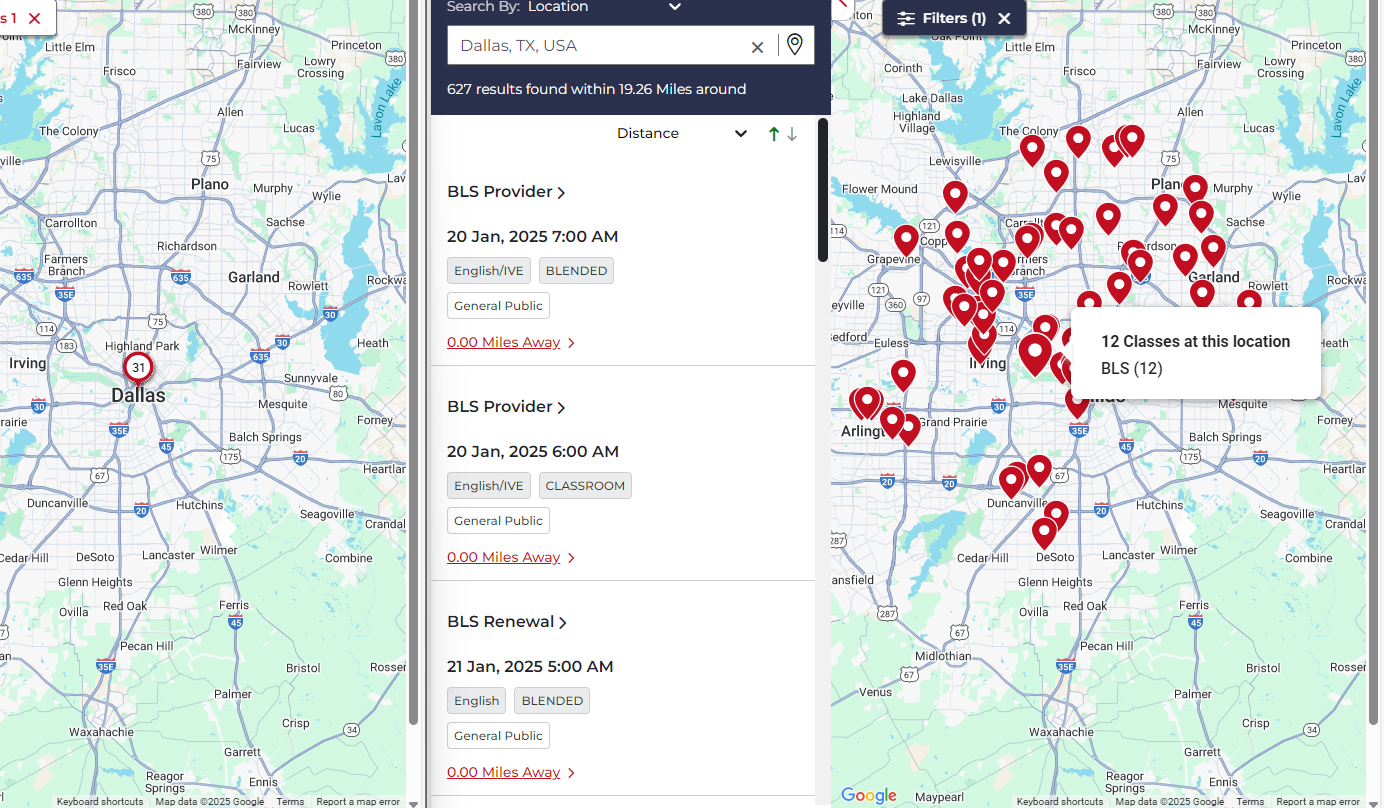 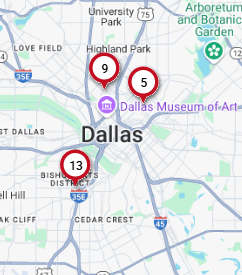 4
Default date range is being updated from “This Week” (today through Sunday) to “Next 7 days” (today + next 7 days)
Before
After
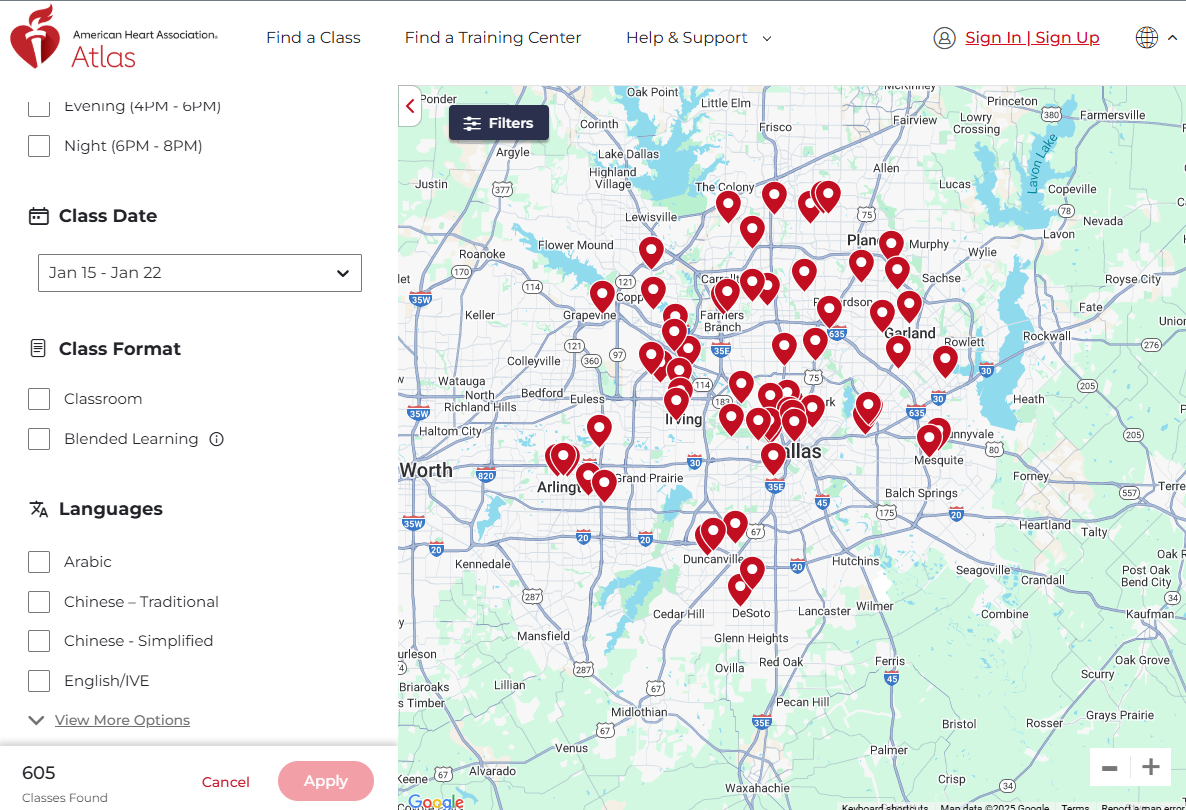 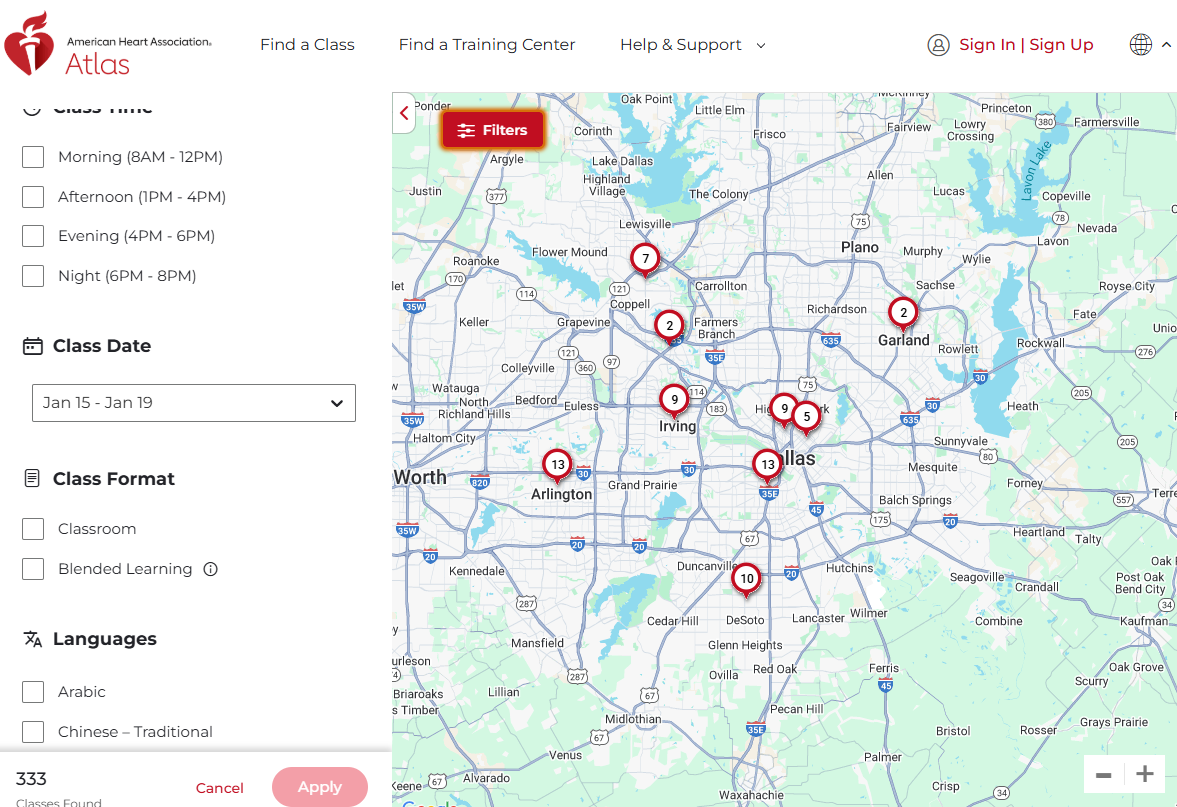 5
Class Listing Changes
6
Class cost no longer displays
Before
After
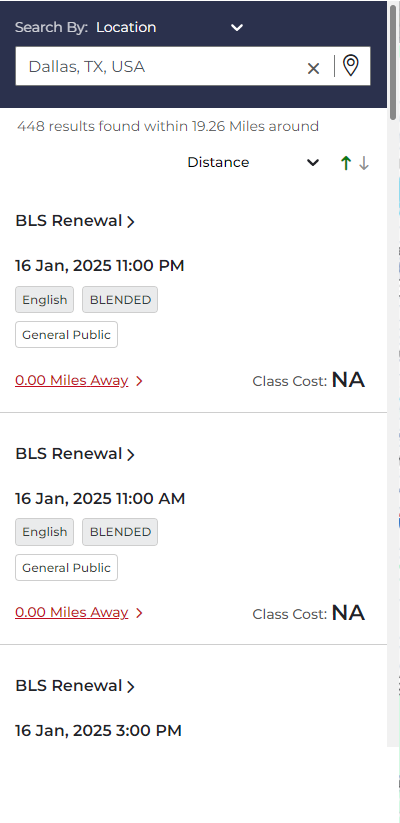 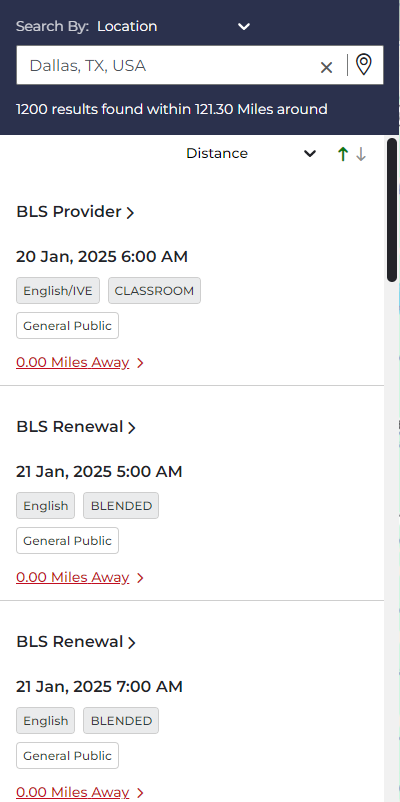 Location
Location
7
A more prominent scrollbar has been added to class listings
Before
After
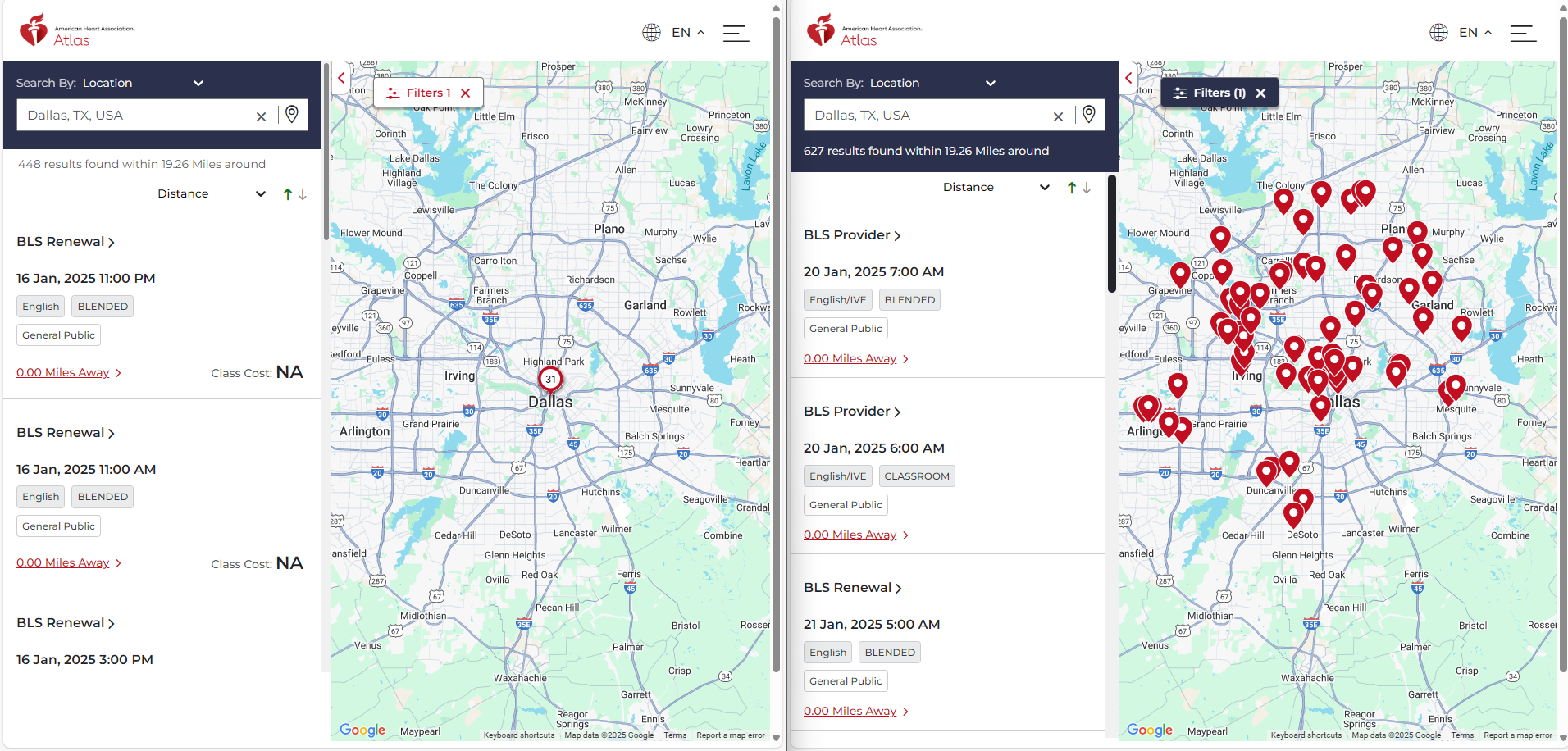 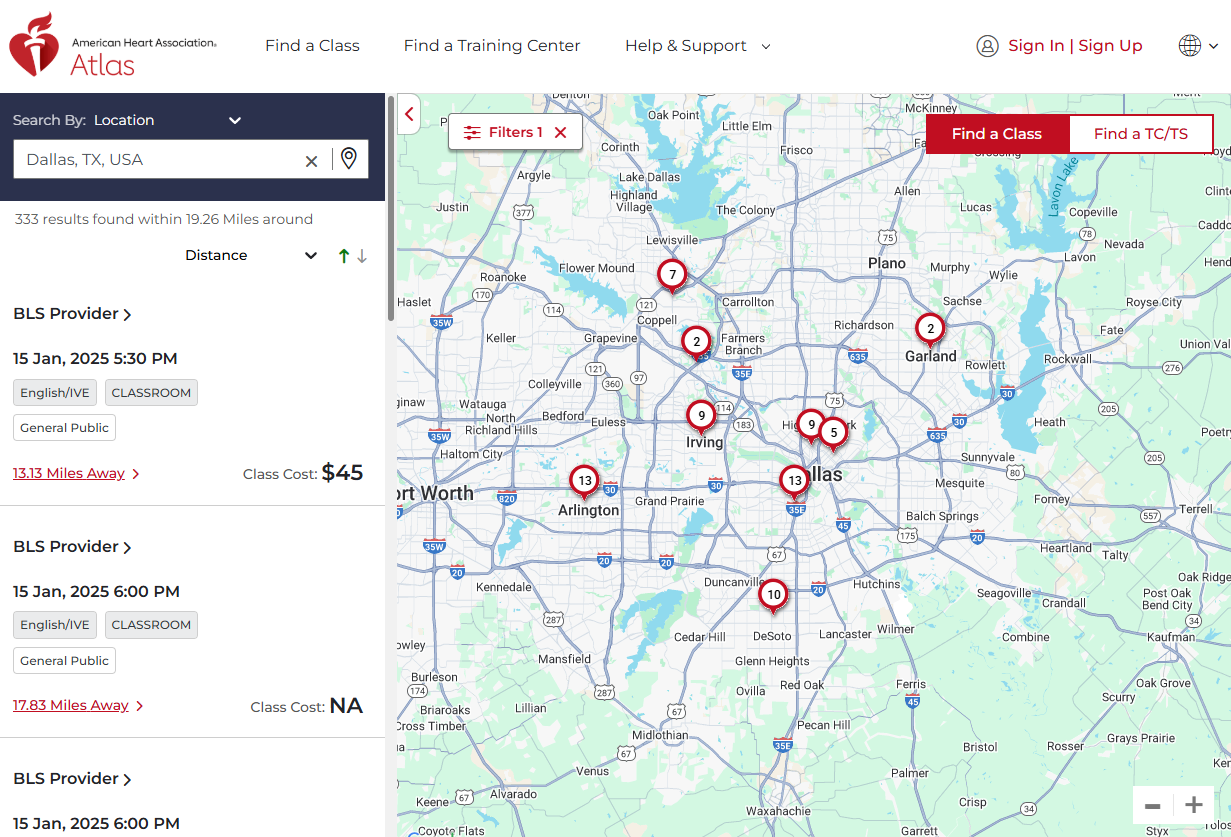 8
When you select a location pin, the associated classes are identified in the class listing with a light grey highlight. The first class associated with the location is highlighted in red.
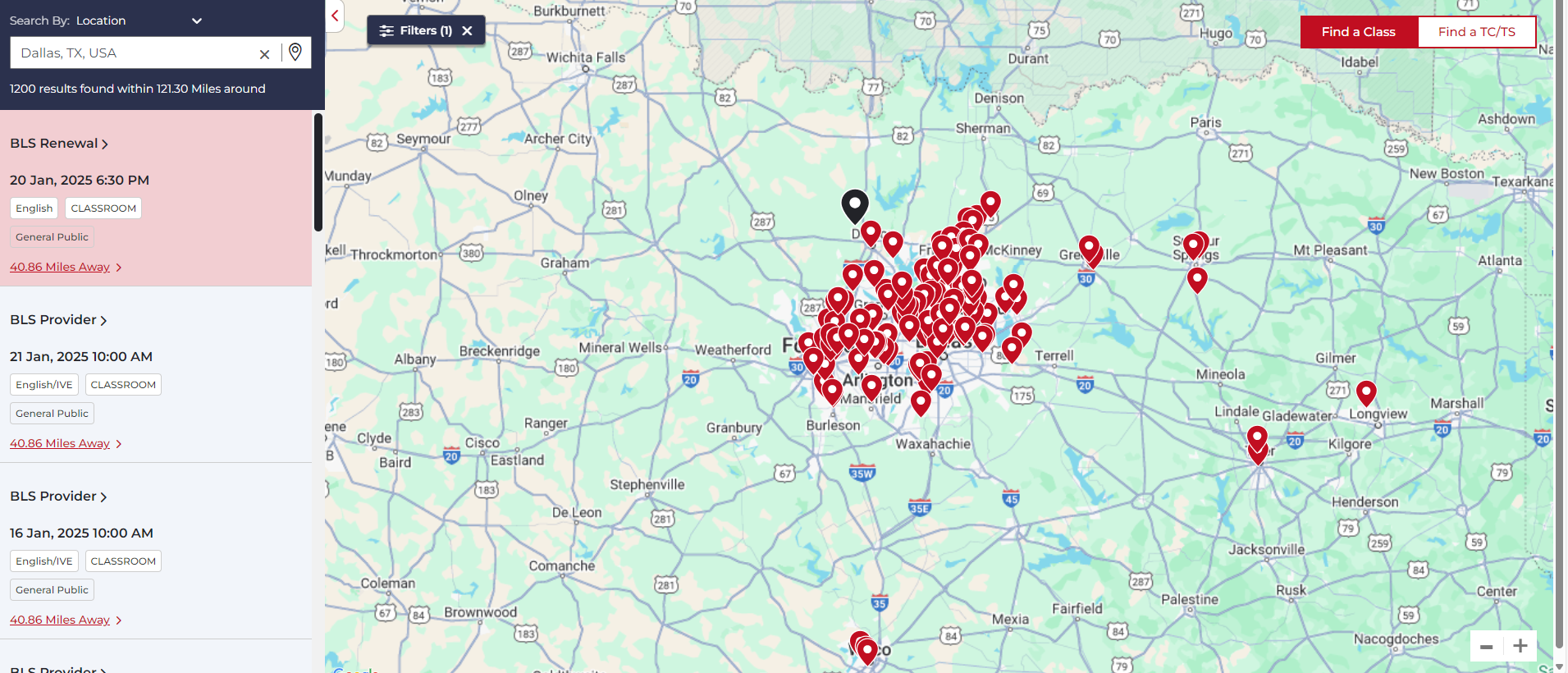 9
Expanded Class Card
10
Class cost no longer displays in class listing.
Before
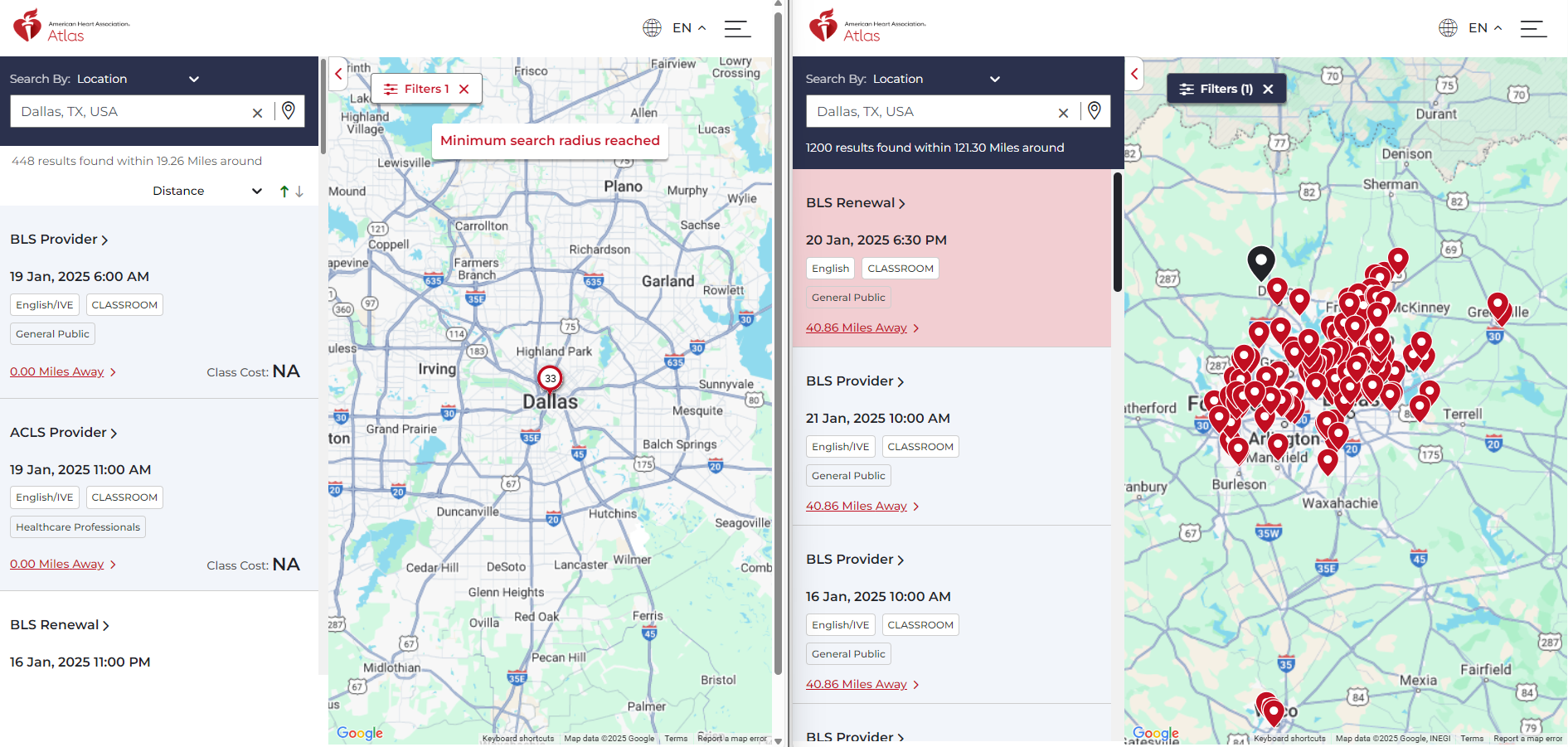 After
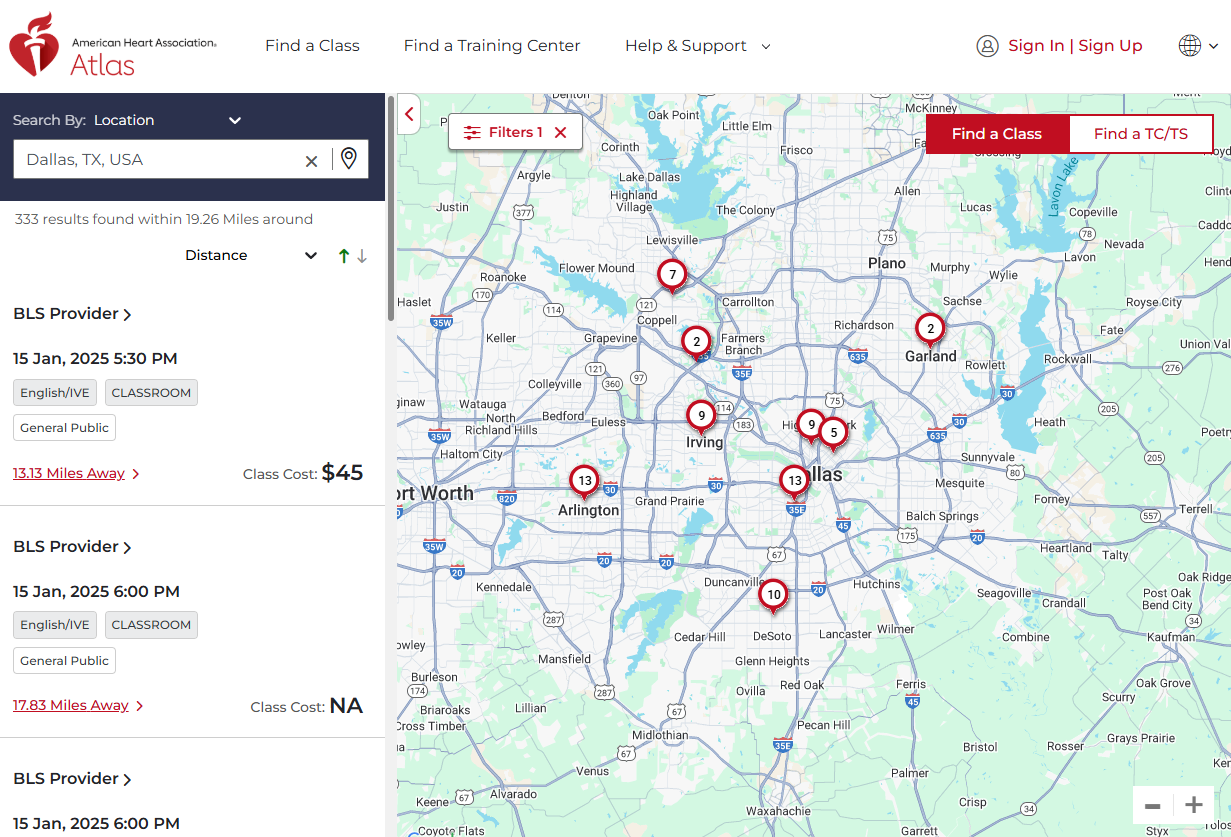 11
The expanded class card will display when the class listing is selected.
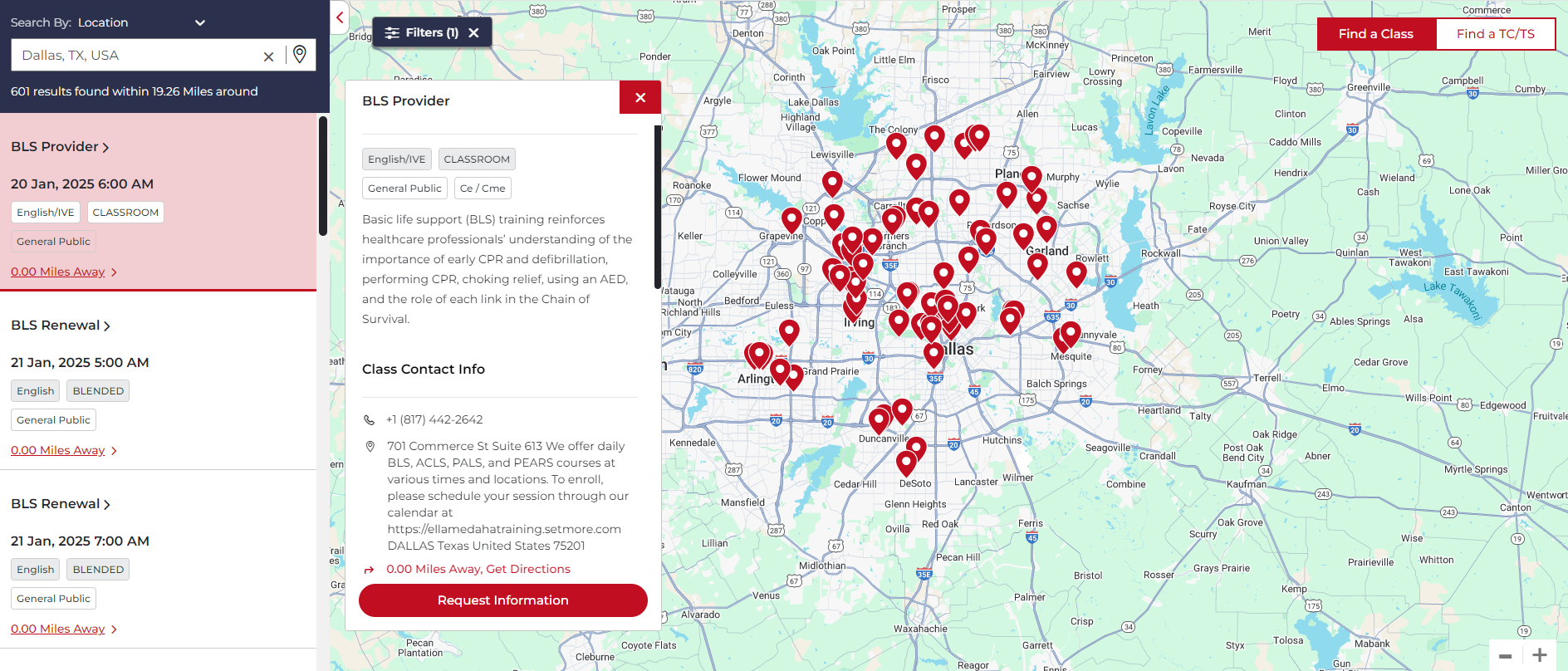 12
Scroll bars have been added to ensure the user scrolls through relevant information
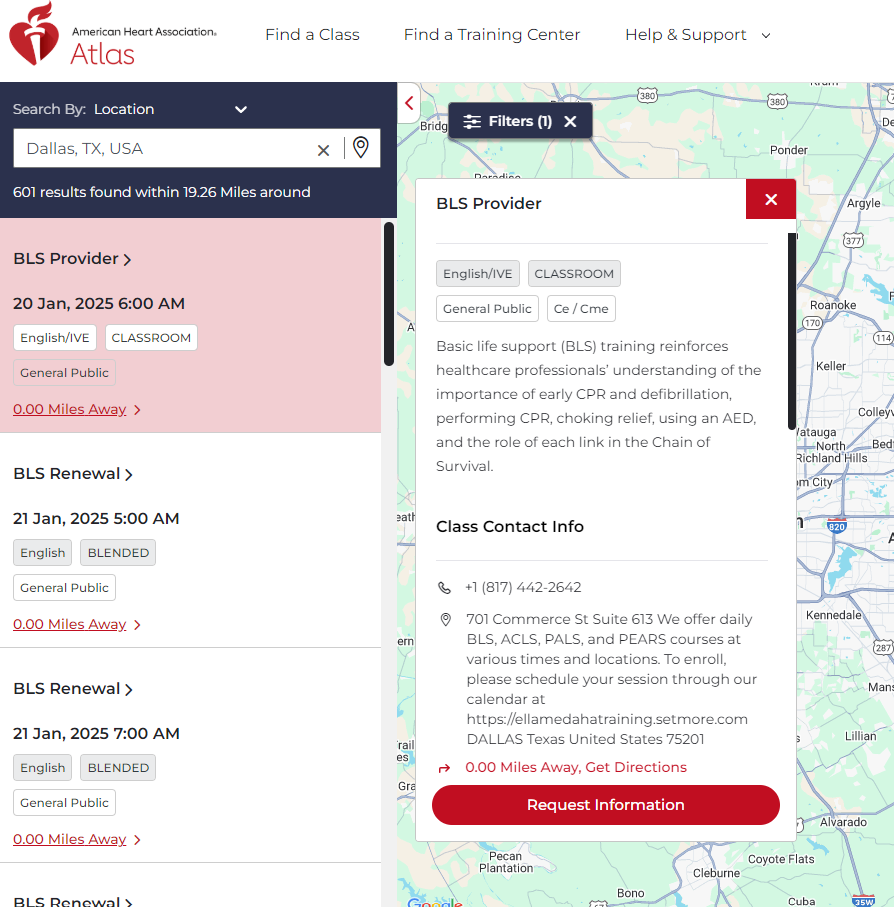 13
The “Enroll Now” button text has changed to guide the User to “Request Information”
There are no changes to the user flow or action of this button, only the text has been updated in order to better accommodate different enrollment models
After
Before
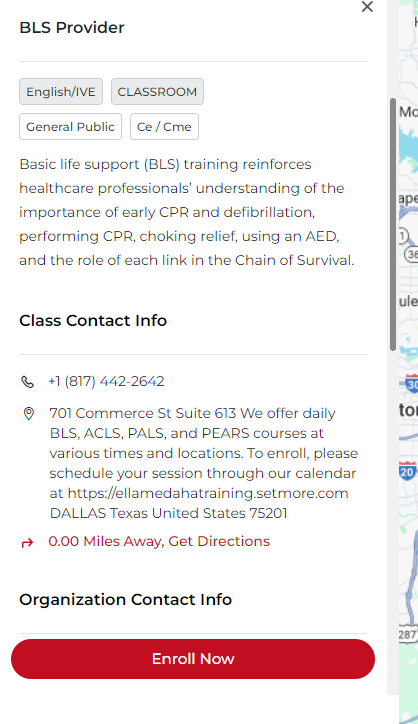 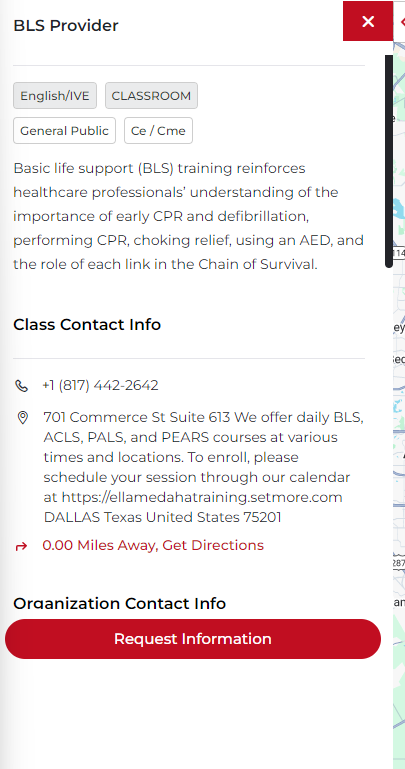 Address and Additional Class Information
Address and Additional Class Information
14
After selecting “Request Information,” students will see a new note that has been added to the page encouraging them to contact the TC for further action/information.
Banner says “Please see contact information below to request additional information and confirm class details.”
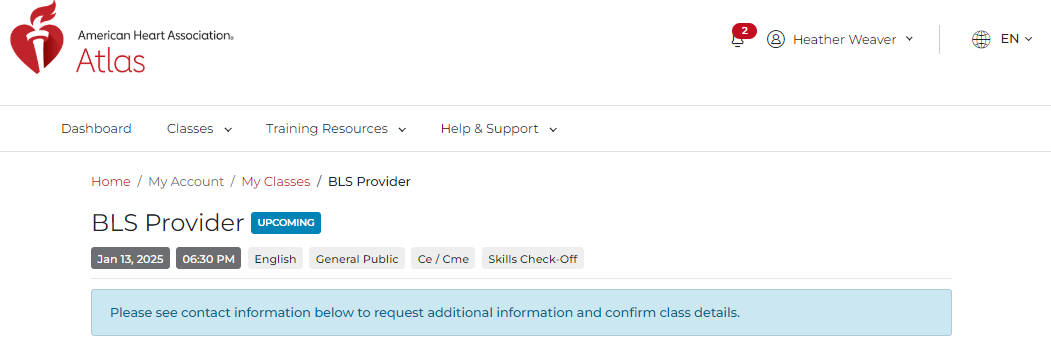 15